Where in the World
European Physical Features
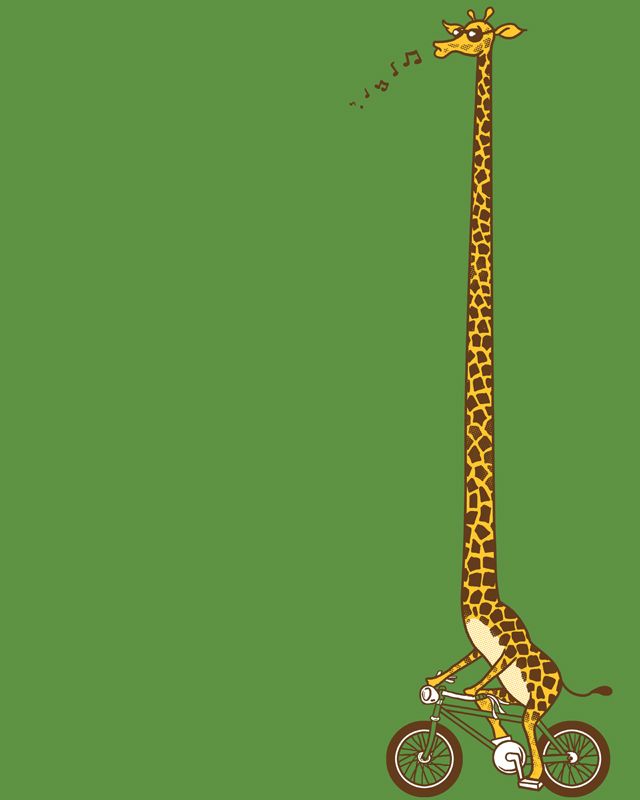 Geoffrey,
 our lovable geography giraffe, 
has decided to take a tour of European 
Physical Features.


He is going to send us clues and pictures of his various stops to help us test our geographical skills.
HERE ARE TODAY’S CLUES FROM GEOFFREY:

I flow for 1,785 miles from the Black Forest in Germany to the Black Sea and am Europe’s 2nd longest river

I flow through or along the border of 10 countries: Germany, Austria, Slovakia, Hungary, Serbia, Croatia,             Bulgaria, Moldova, Ukraine, and Romania

4 European capitals are located on my banks – Vienna, Bratislava, Budapest and Belgrade

Hungary’s capital, Budapest, is one of Europe’s             most beautiful cities and is sometimes referred to           as the “Queen of the ____________” 

WHERE IN THE WORLD IS GEOFFREY?
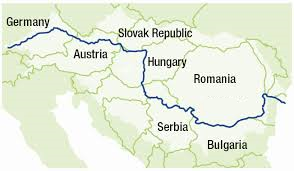 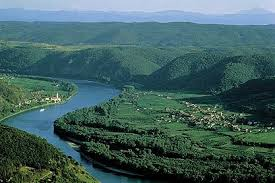 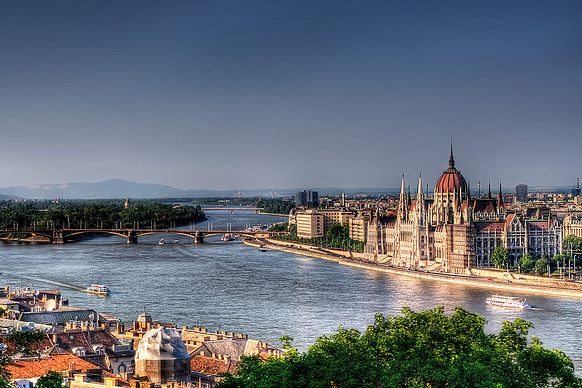 HERE ARE TODAY’S CLUES FROM GEOFFREY:

I run from north to south through Russia              separating Europe from Asia

My mountains are some of the oldest in              the world, some 250 to 300 million years old

I act as a natural barrier to winds from the Atlantic, so the region to my east - Siberia,                    is on average colder and dryer

WHERE IN THE WORLD IS GEOFFREY?
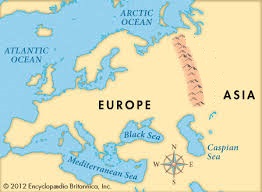 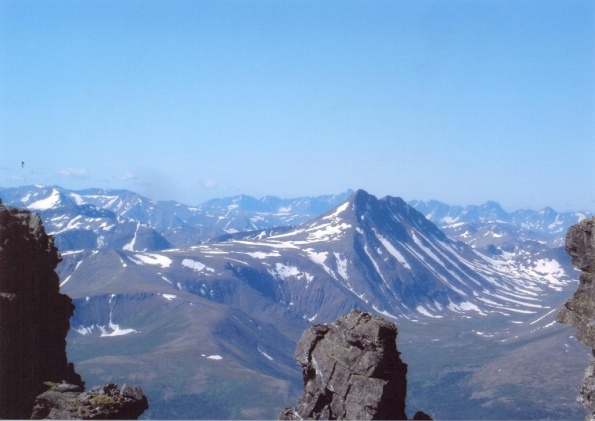 HERE ARE TODAY’S CLUES FROM GEOFFREY:

I separate the Scandinavian Peninsula                      from the main land of Europe

The Norse (Scandinavian) merchants built a trade empire around my coast and dominated my region during the Viking Age

The 3 countries on my eastern shore                        – Estonia, Latvia, and Lithuania –                             are nicknamed the “________ States” 

During the winter, about 45% of                                  my surface turns to ice

WHERE IN THE WORLD IS GEOFFREY?
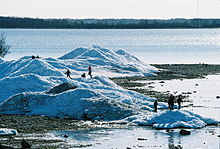 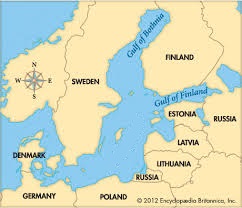 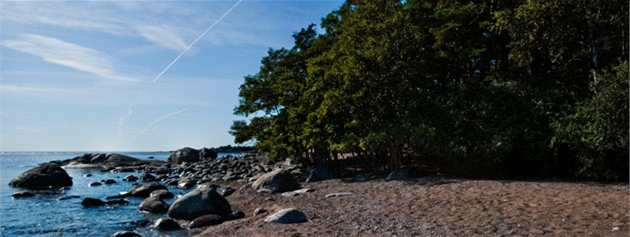 HERE ARE TODAY’S CLUES FROM GEOFFREY:

I am located in southeastern Europe

I am surrounded by the Adriatic Sea,                 the Mediterranean Sea, and the Aegean Sea

Countries located on me include Albania,              Bosnia and Herzegovinia, Greece, Kosovo, Serbia, and the eastern part of Turkey

I am very mountainous and have                             dense forest areas

WHERE IN THE WORLD IS GEOFFREY?
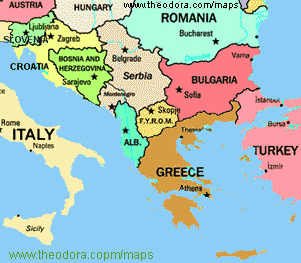 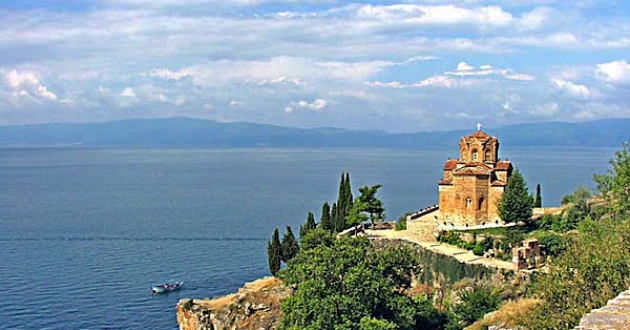 HERE ARE TODAY’S CLUES FROM GEOFFREY:

I am located in the Mediterranean Sea

According to Greek mythology,                               ships that pass between myself and Calabria                  are in danger of being attacked by                   the sea monsters, Scylla and Charybdis

My capital, Palermo, has been elected                 the European capital of street food

I am home to a large active volcano named Etna                                

The largest Italian opera house,                            Teatre Massimo, is located on my island

WHERE IN THE WORLD IS GEOFFREY?
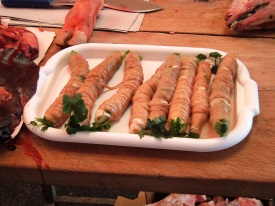 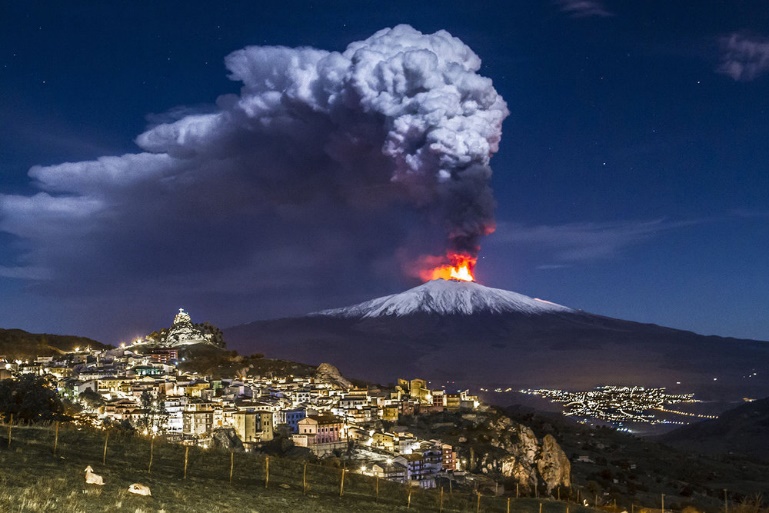 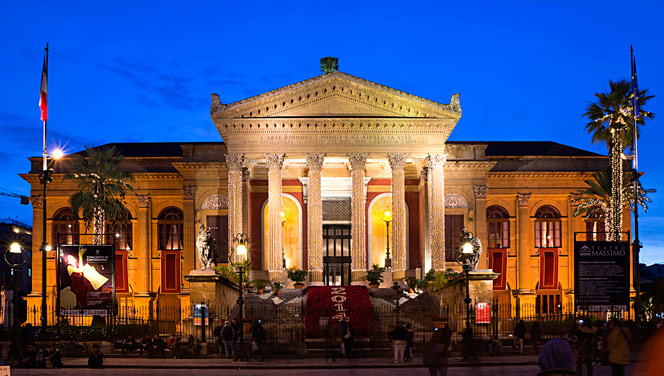 HERE ARE TODAY’S CLUES FROM GEOFFREY:

I border the Scandinavian Peninsula                          and the British Isles

I am a shallow sea with a depth                             of less than 150 feet in some areas

I am one of the busiest shipping areas                                  in the world with my shores touching                             7 European countries – Norway, Great Britain, Denmark, Germany, the Netherlands,                      Belgium and France

WHERE IN THE WORLD IS GEOFFREY?
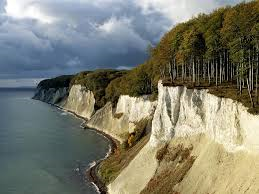 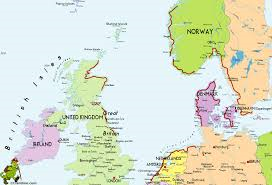 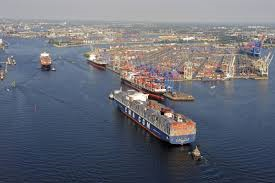 HERE ARE TODAY’S CLUES FROM GEOFFREY:

I stretch through France, Italy,                          Switzerland, and Austria

My high, snow-capped peaks are known throughout the world for their beauty

Mont Blanc is my tallest mountain                         at 15,781 feet high

Three of Europe’s largest rivers – the Rhine,          the Rhone, and the Po – start in my mountains

WHERE IN THE WORLD IS GEOFFREY?
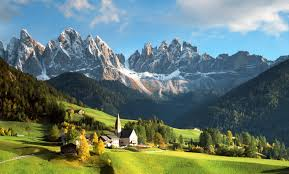 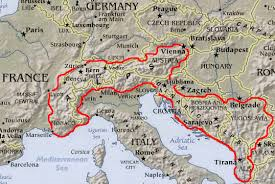 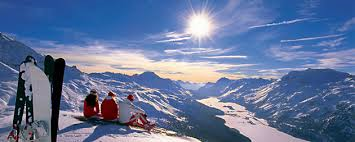 HERE ARE TODAY’S CLUES FROM GEOFFREY:

I begin in the Swiss Alps at                                         the Rheinwaldhoen Glacier

I flow through 6 countries – Switzerland, Liechtenstein, Austria, Germany, France, and               the Netherlands – before reaching the North Sea

More than 40 castles and fortresses, that were built during the Middle Ages, are along my banks

I have been one of Europe’s most important transport routes since the Roman Empire

WHERE IN THE WORLD IS GEOFFREY?
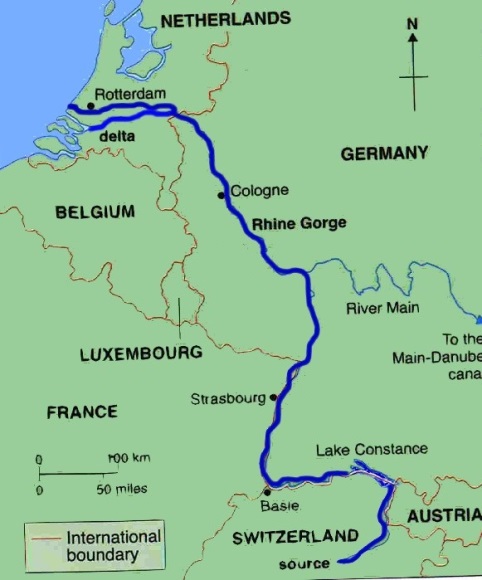 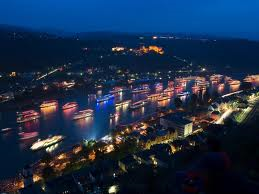 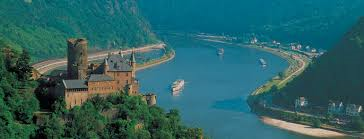 HERE ARE TODAY’S CLUES FROM GEOFFREY:

I am a boot-shaped peninsula                                     in Southern Europe

Italy is the major country located on me

The smaller countries of Vatican City                               and San Marino are also located on me

I am surrounded by the Adriatic Sea,                  Ionian Sea, and the Mediterranean Sea

WHERE IN THE WORLD IS GEOFFREY?
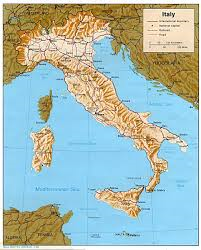 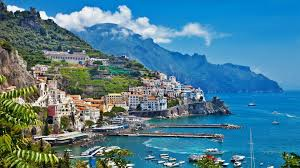 HERE ARE TODAY’S CLUES FROM GEOFFREY:

I am located between southeastern Europe                          and western Asia

I border the European countries of Bulgaria,                       Romania, Ukraine, and Russia and the Asian countries                  of Turkey and Georgia

The Yalta Convention about WWII, between                    Churchill, FDR, and Stalin, was held in the city of Yalta              on my northern coast

I was a busy waterway in the ancient world,                          with the Balkans to my west, Central Asia to my east, Mesopotamia to my south, and Greece to my southwest

WHERE IN THE WORLD IS GEOFFREY?
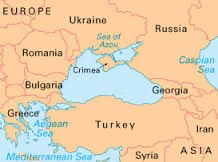 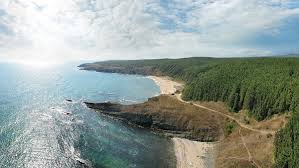 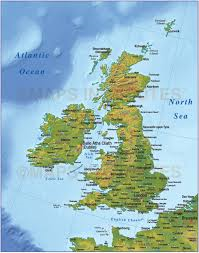 HERE ARE TODAY’S CLUES FROM GEOFFREY:

I consist of two main islands,                                        the United Kingdom and Ireland,                                  as well as thousands of smaller islands

In the north and west there are mostly               mountains, plateaus and valleys

In the south there are low hills and plains

Ireland, often called the Emerald Isle,                        is an island known for its lush green land             and cool, rainy weather

WHERE IN THE WORLD IS GEOFFREY?
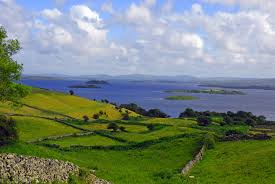 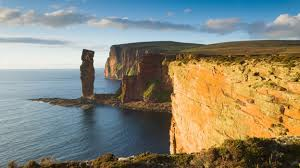 HERE ARE TODAY’S CLUES FROM GEOFFREY:

I separate Great Britain from France and   connect the North Sea to the Atlantic Ocean

I am the busiest commercial waterway in the world, with ferries, freighters, and fishing boats 

I have a rail tunnel – nicknamed the “Chunnel”       – built underwater connecting England and              France for travelers

WHERE IN THE WORLD IS GEOFFREY?
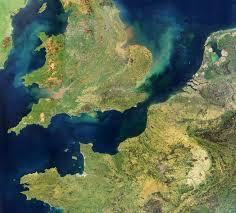 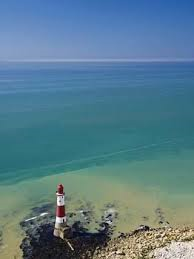 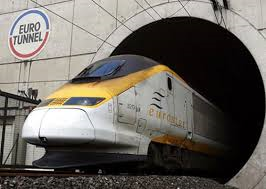 HERE ARE TODAY’S CLUES FROM GEOFFREY:

I am located in northern Europe

I include the countries of Norway and Sweden,   as well as a small part of Finland

I am surrounded by the Baltic Sea,                 North Sea, and the Norwegian Sea

25% of my land is located                                                    north of the Arctic Circle

WHERE IN THE WORLD IS GEOFFREY?
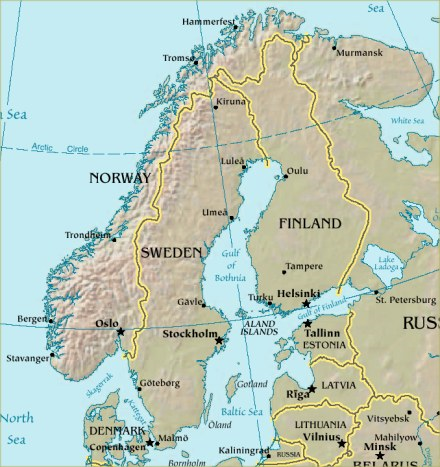 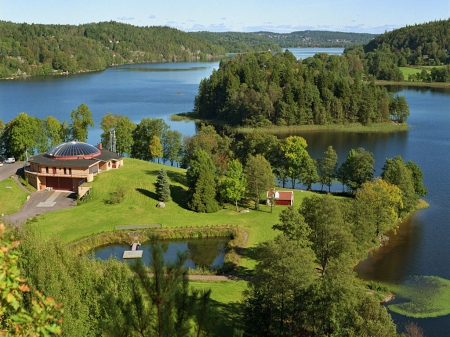 HERE ARE TODAY’S CLUES FROM GEOFFREY:

I am located along the border between southeastern Russia and the Asian countries               of Azerbaijan and Georgia

Mount Elbrus, the highest mountain in Europe,                  is in my mountain range

Some of my mountains hosted events                         for the Sochi Olympic Games

My region is culturally divers, with several ethnic groups that developed in relative isolation due to the difficult conditions for travelers

WHERE IN THE WORLD IS GEOFFREY?
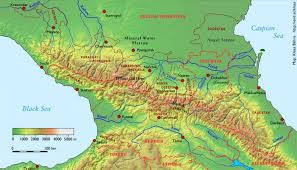 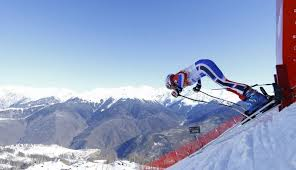 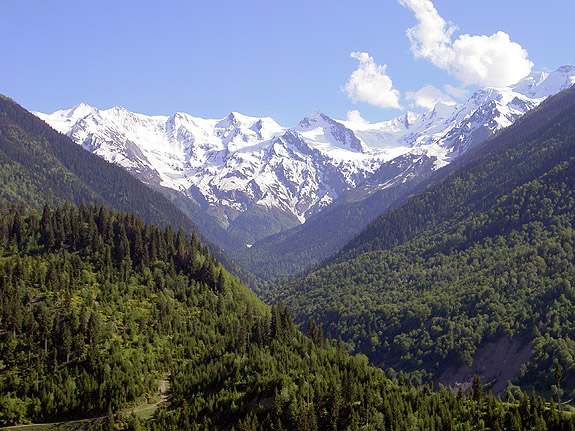 HERE ARE TODAY’S CLUES FROM GEOFFREY:

I separate the Italian Peninsula                                from the Balkan Peninsula

My two major shorelines have a striking contrast, with the Italian coast being relatively straight with no islands, and the Croatian coast being more rugged and full of both large and small islands

Bari, Rijeka, and Venice are come of                          my chief ports, and my sea is very well                       served by regional ferries

WHERE IN THE WORLD IS GEOFFREY?
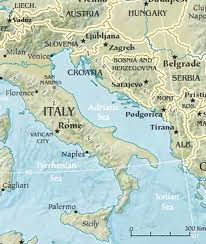 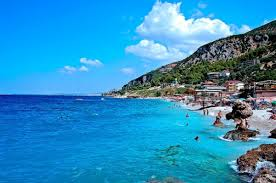 HERE ARE TODAY’S CLUES FROM GEOFFREY:

I am the largest of the Greek islands

I am an important place in Greek mythology,                  as I am believed to be the birthplace of Zeus         as well as the home to the Minotaur and his labyrinth

My island is an important crossroad between Europe, Asia, and Africa, since I am located at           an almost equal distance from all three continents

My waters are known as some of the clearest          in Europe, and you can see over 40 meters             down into the ocean

WHERE IN THE WORLD IS GEOFFREY?
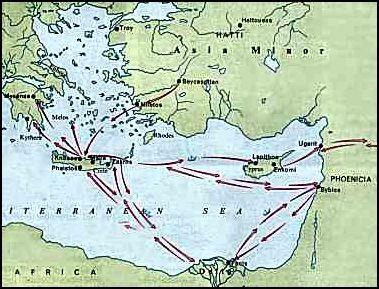 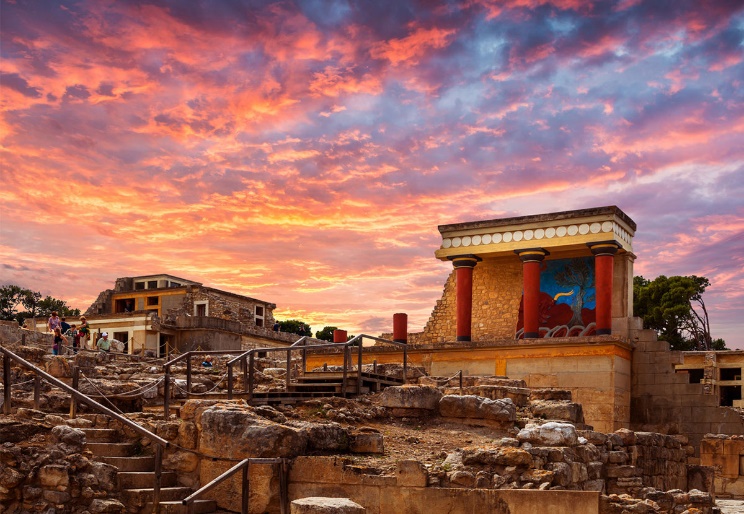 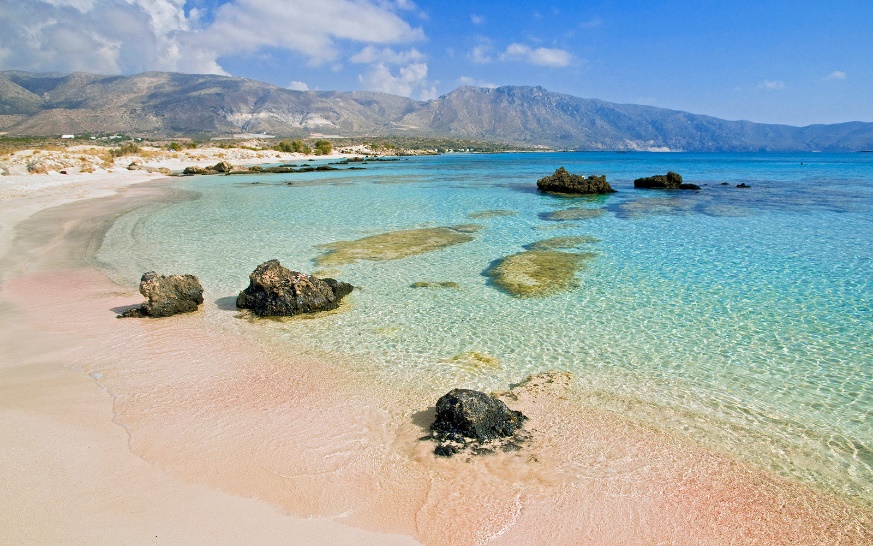 HERE ARE TODAY’S CLUES FROM GEOFFREY:

I flow through much of European Russia                 and played a significant role in Russian                 history and culture

I empty into the Caspian Sea and                   am Europe’s longest river

Several of Russia’s largest cities, including the capital Moscow, are located near my banks

Most of my length in the north is frozen over for three months during the winter

WHERE IN THE WORLD IS GEOFFREY?
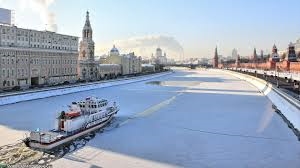 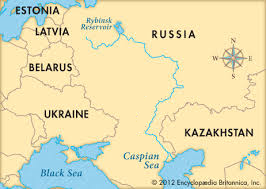 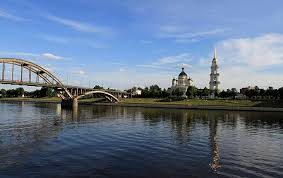 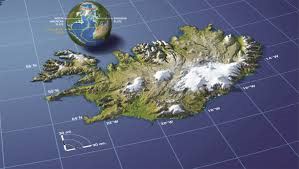 HERE ARE TODAY’S CLUES FROM GEOFFREY:

I am located in the North Atlantic Ocean

I am actually the top of an underwater volcano   – my island formed from hot lave that cooled            and turned to rock

I am known for my many volcanoes,                           hot springs, and geysers

Because I am so far north, I also have                  several glaciers – but grassy lowlands                     stretch along my coasts

WHERE IN THE WORLD IS GEOFFREY?
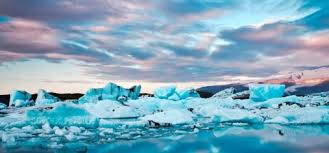 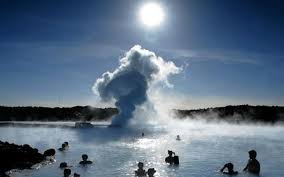 HERE ARE TODAY’S CLUES FROM GEOFFREY:

I am located on the southwestern tip of Europe

Countries on me include Spain, Portugal,                   and Andorra

I am surrounded by the Bay of Biscay,                    the Atlantic Ocean, and the Mediterranean Sea

They Pyrenees form a land barrier in the northeast that separated me from the rest of Europe

I am only 5 miles away from Africa                            at its nearest point

WHERE IN THE WORLD IS GEOFFREY?
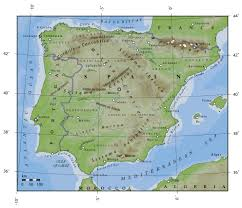 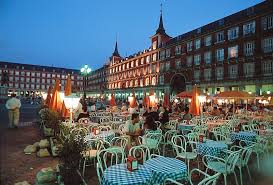 HERE ARE TODAY’S CLUES FROM GEOFFREY:

I am almost completely surrounded by land              with coastlines in 21 countries

Europe is to my north, Asia is to my east,                     and Africa is to my south

I am connected to the Atlantic Ocean                  by the Strait of Gibraltar

I have several islands in my waters,                       including Crete, Cyprus, Malta, and Sicily

WHERE IN THE WORLD IS GEOFFREY?
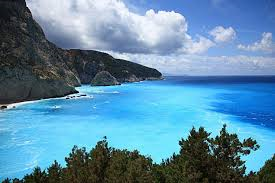 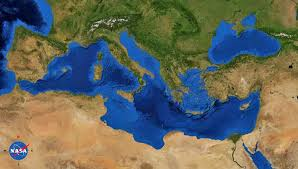 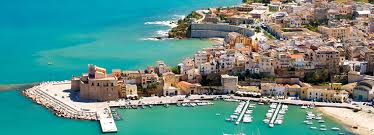 HERE ARE TODAY’S CLUES FROM GEOFFREY:

I stretch between France and Spain 	            and separate the Iberian Peninsula from 	            the rest of Europe

My mountain chain is about 270 miles long           and 80 miles wide

Blocked by my mountains from the rest of Europe, Spain and Portugal developed stronger ties         to Africa and the sea

The small country of Andorra lies among my peaks

WHERE IN THE WORLD IS GEOFFREY?
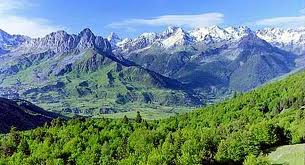 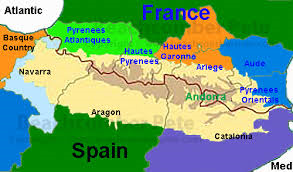 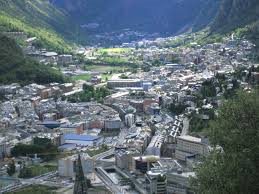